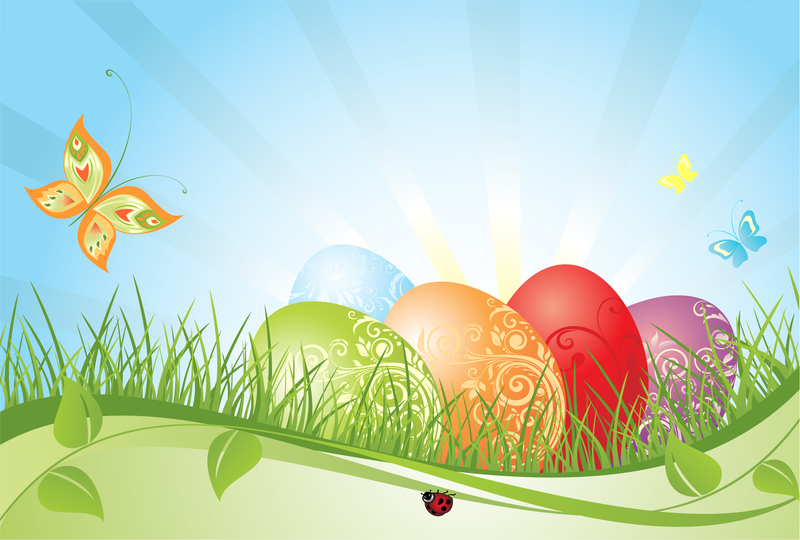 «Пасхальное яйцо»
Гимнастика для глаз
Разработала: Румянцева
Анна Николаевна,
воспитатель
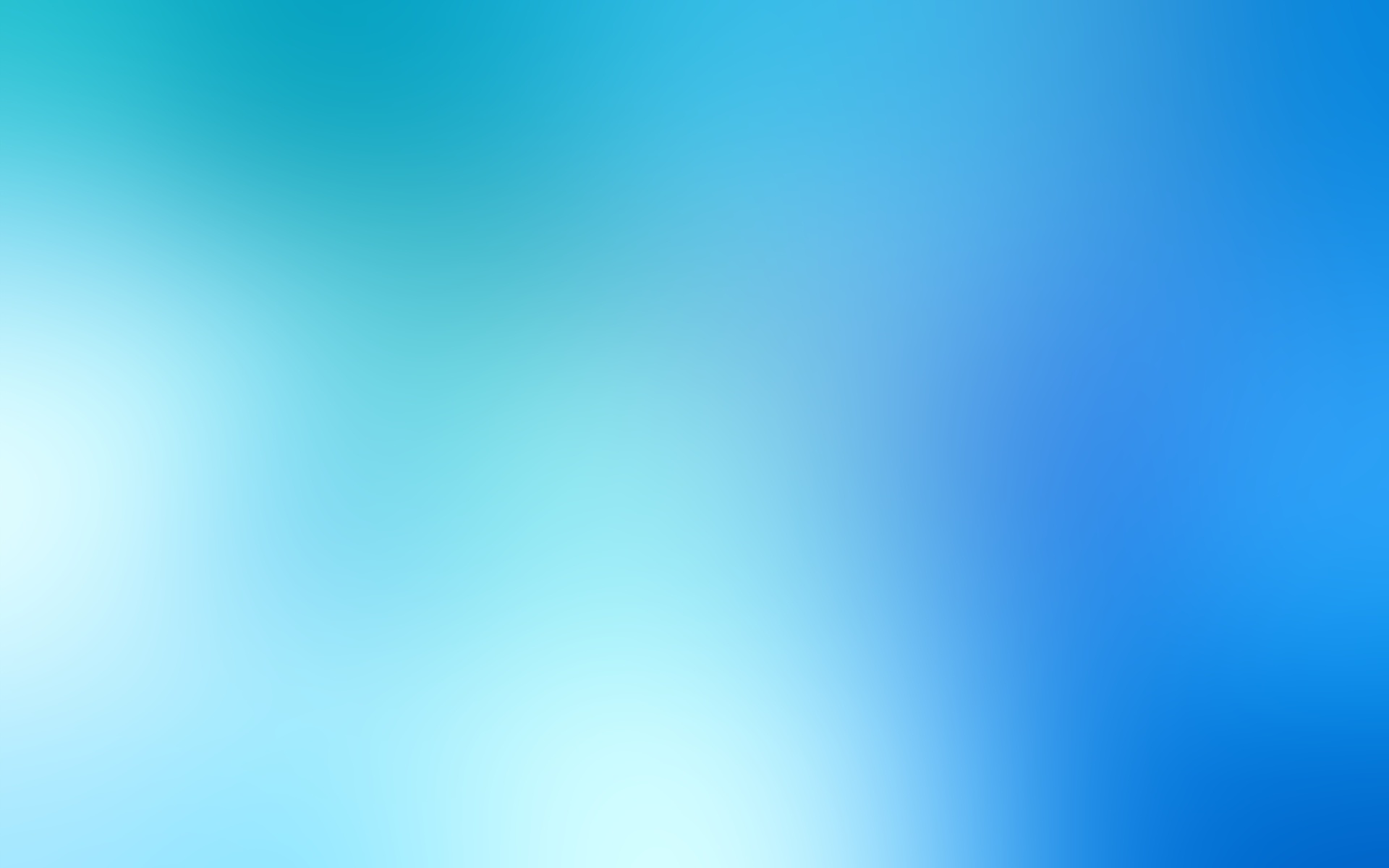 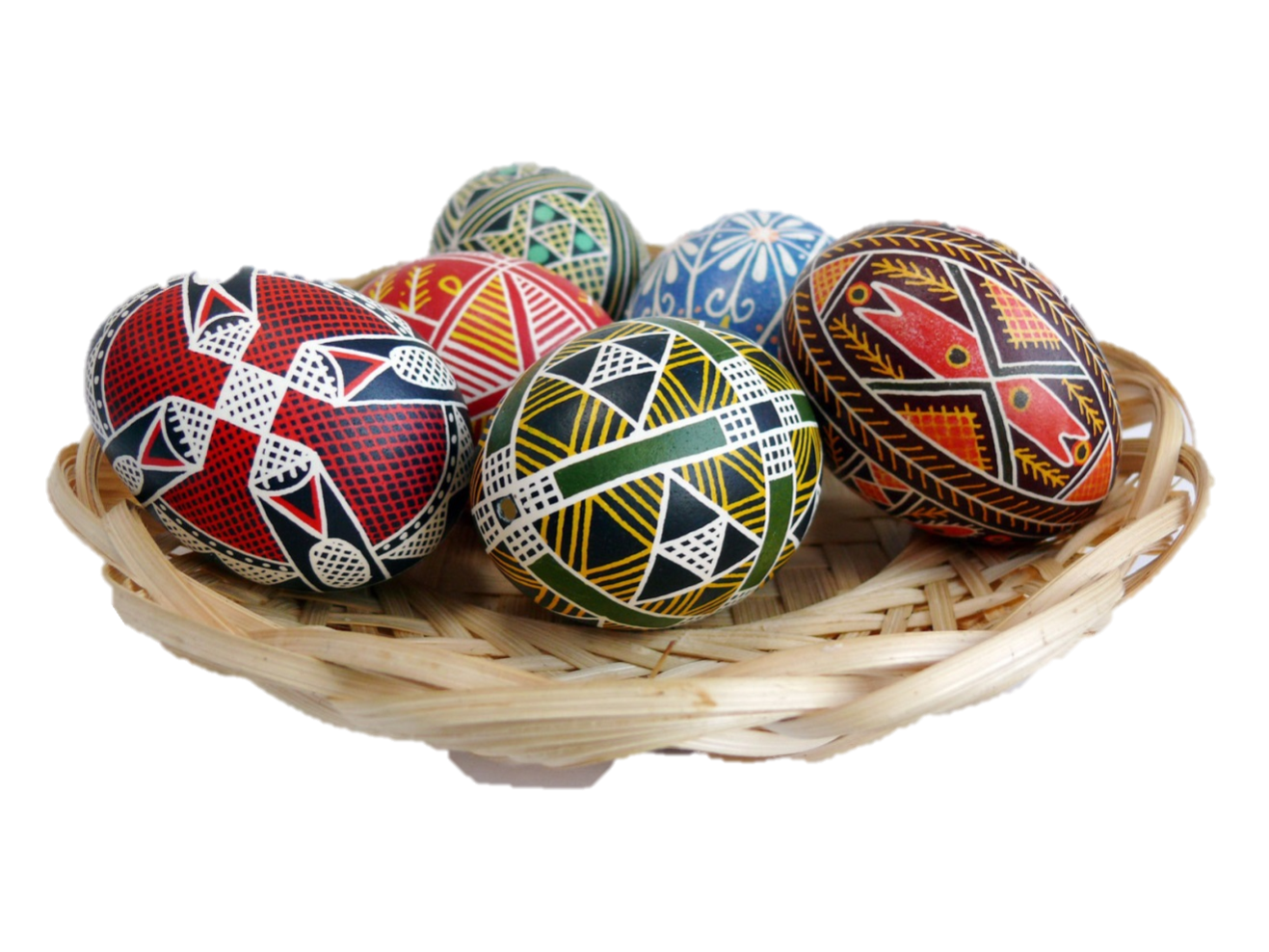 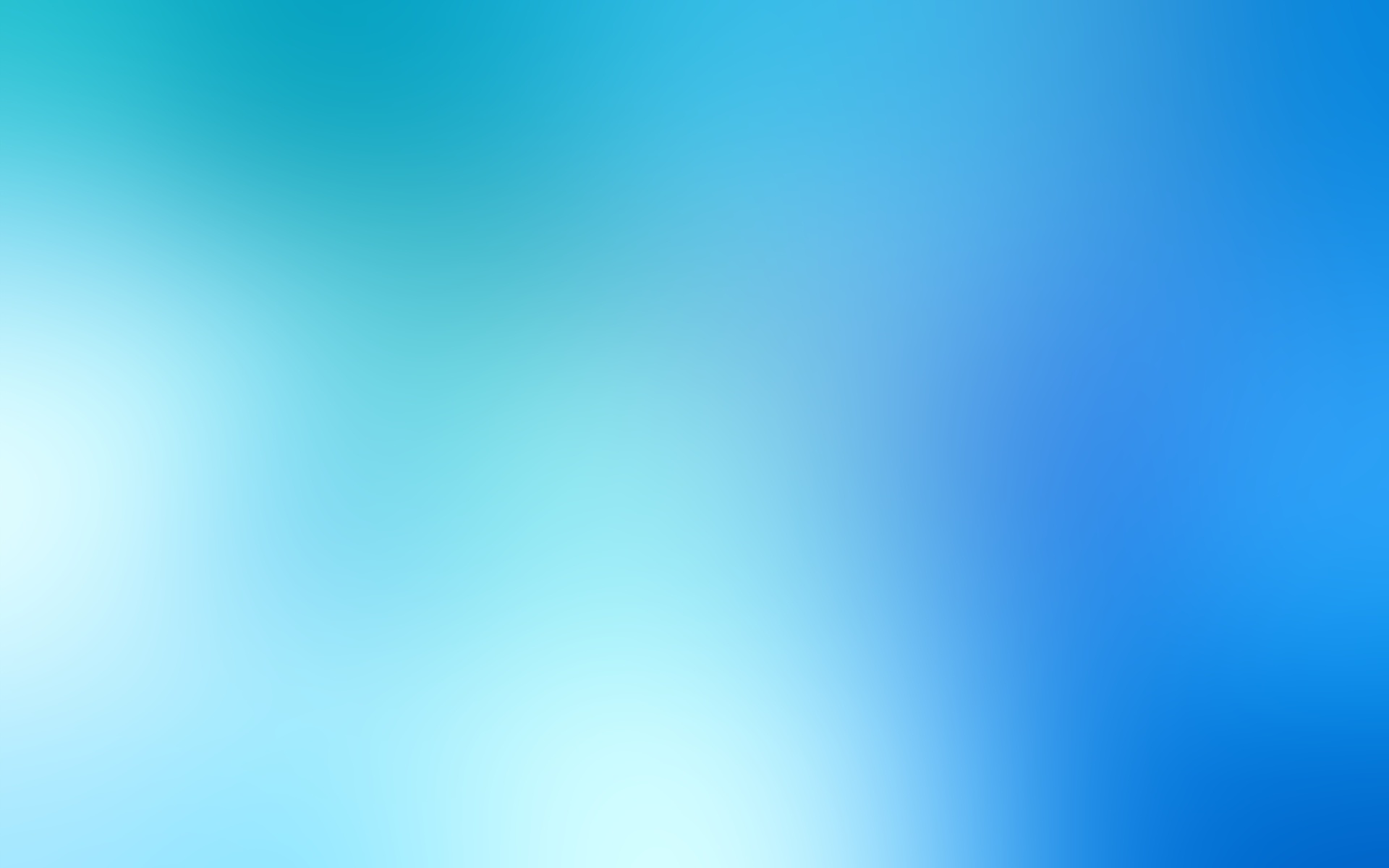 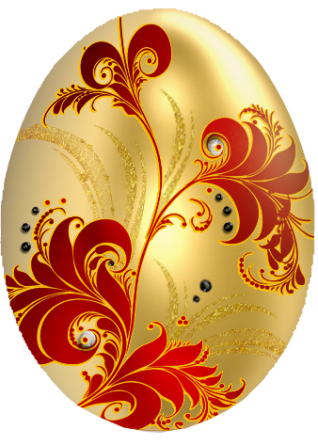 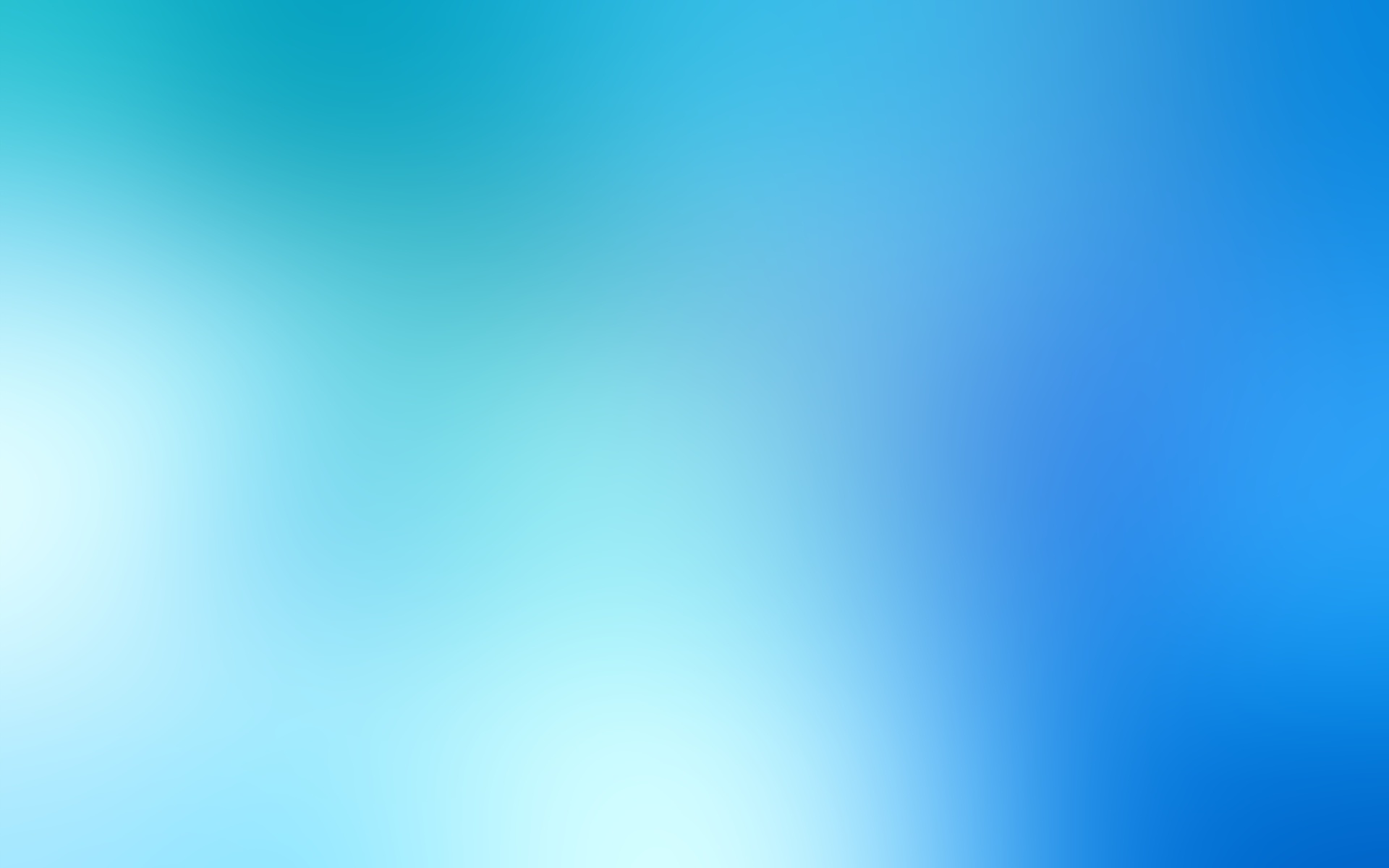 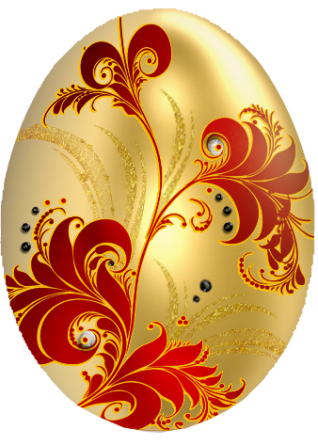 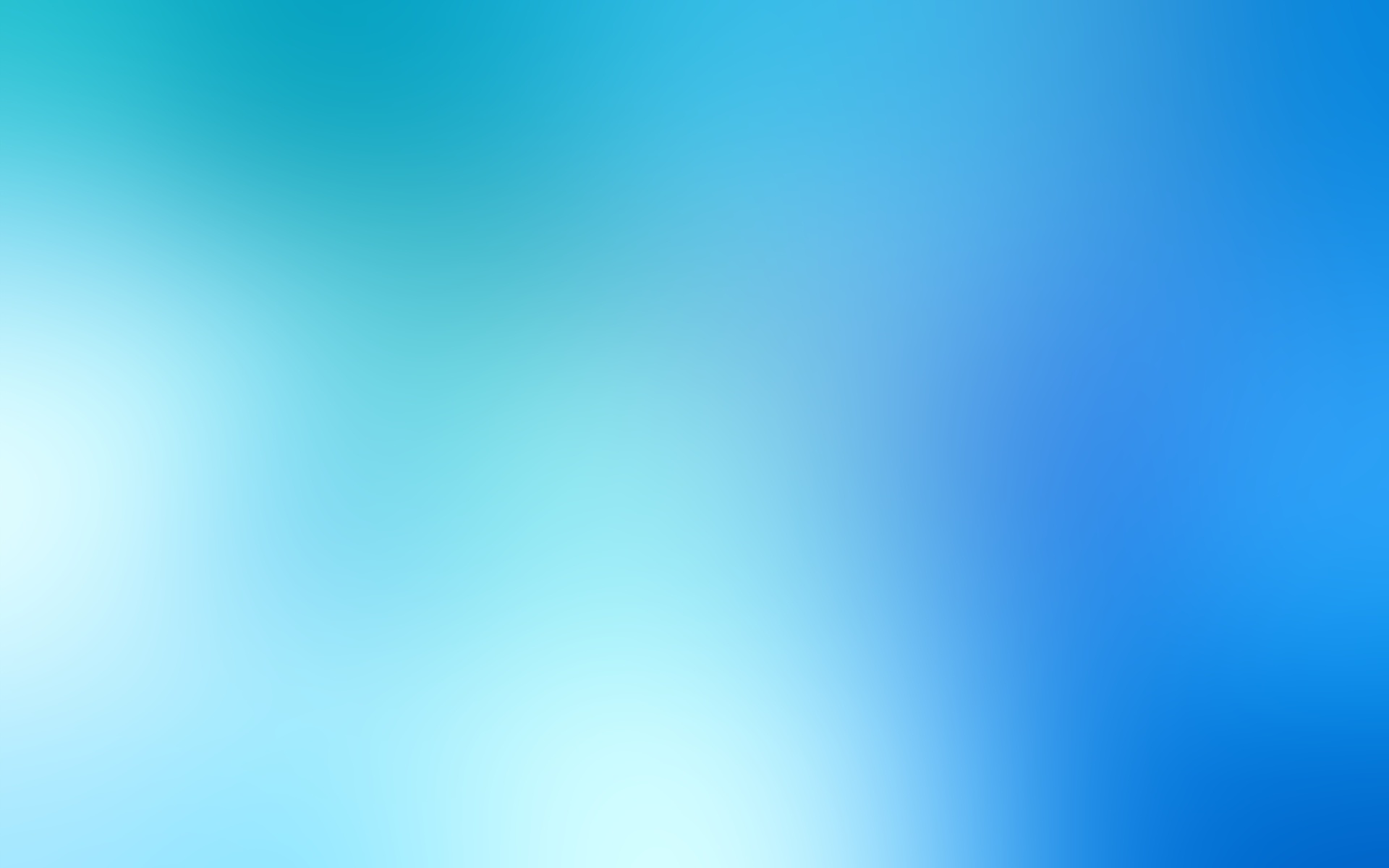 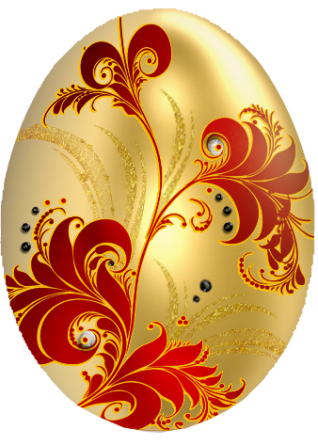 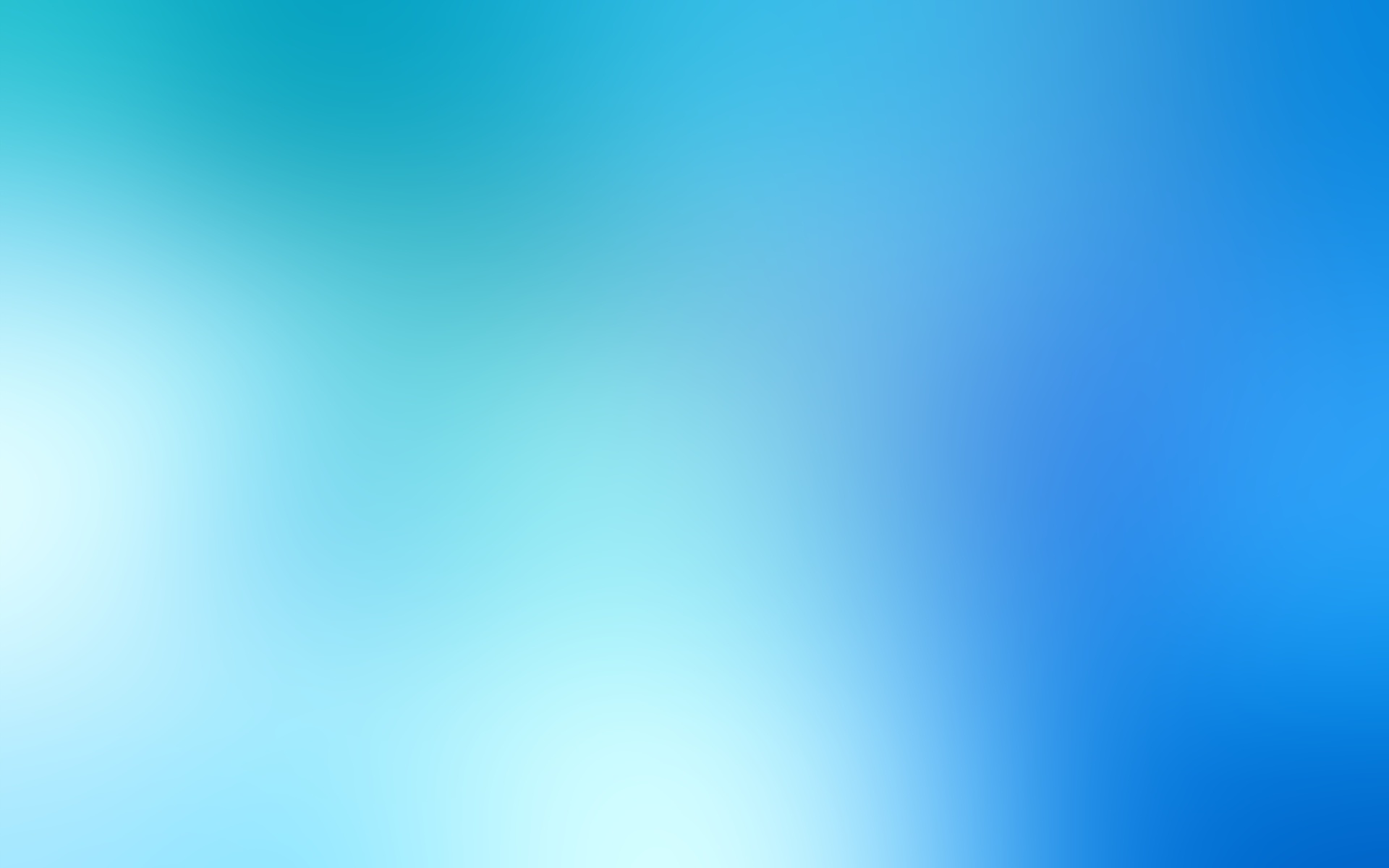 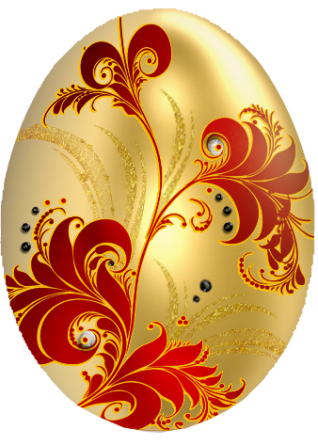 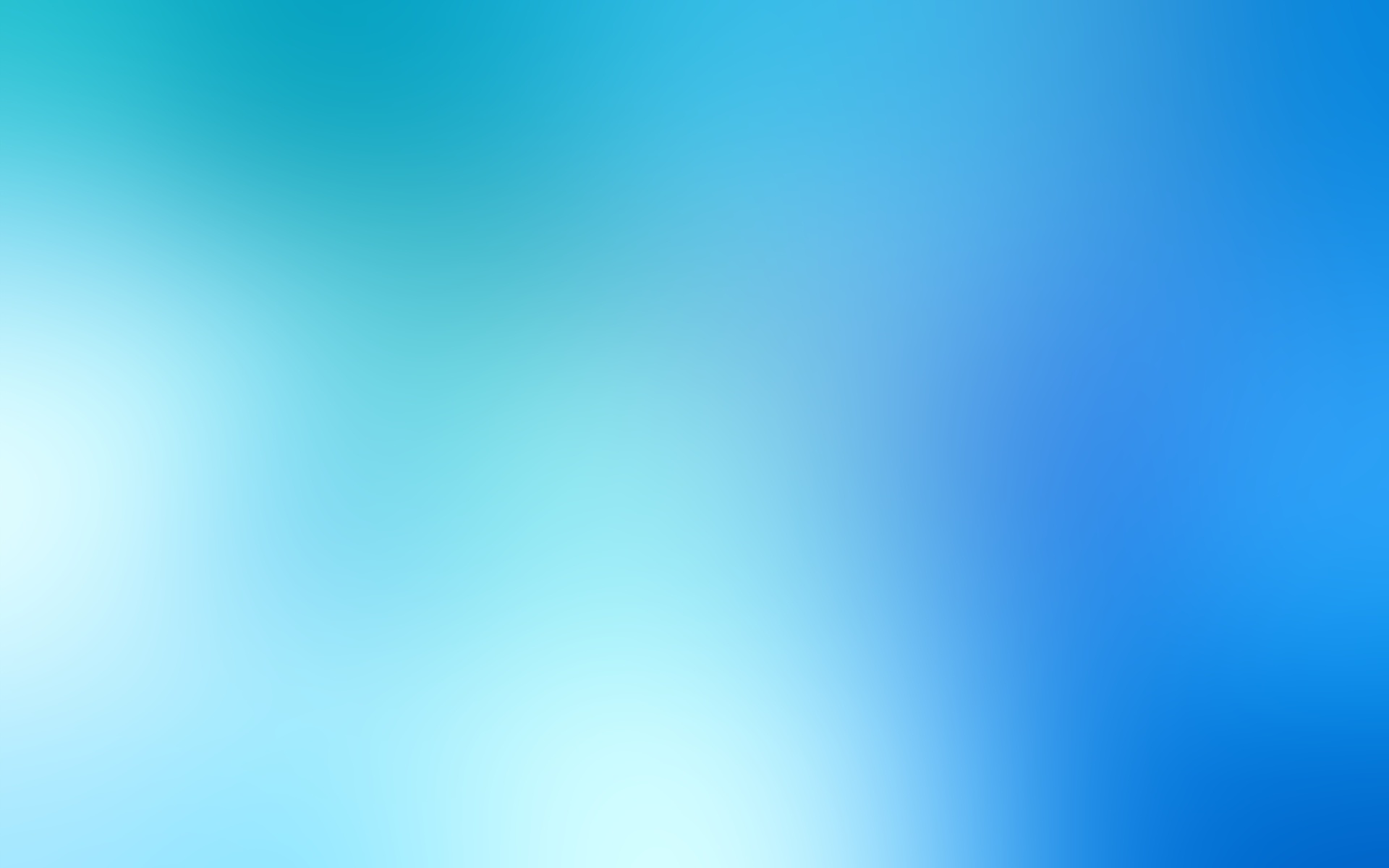 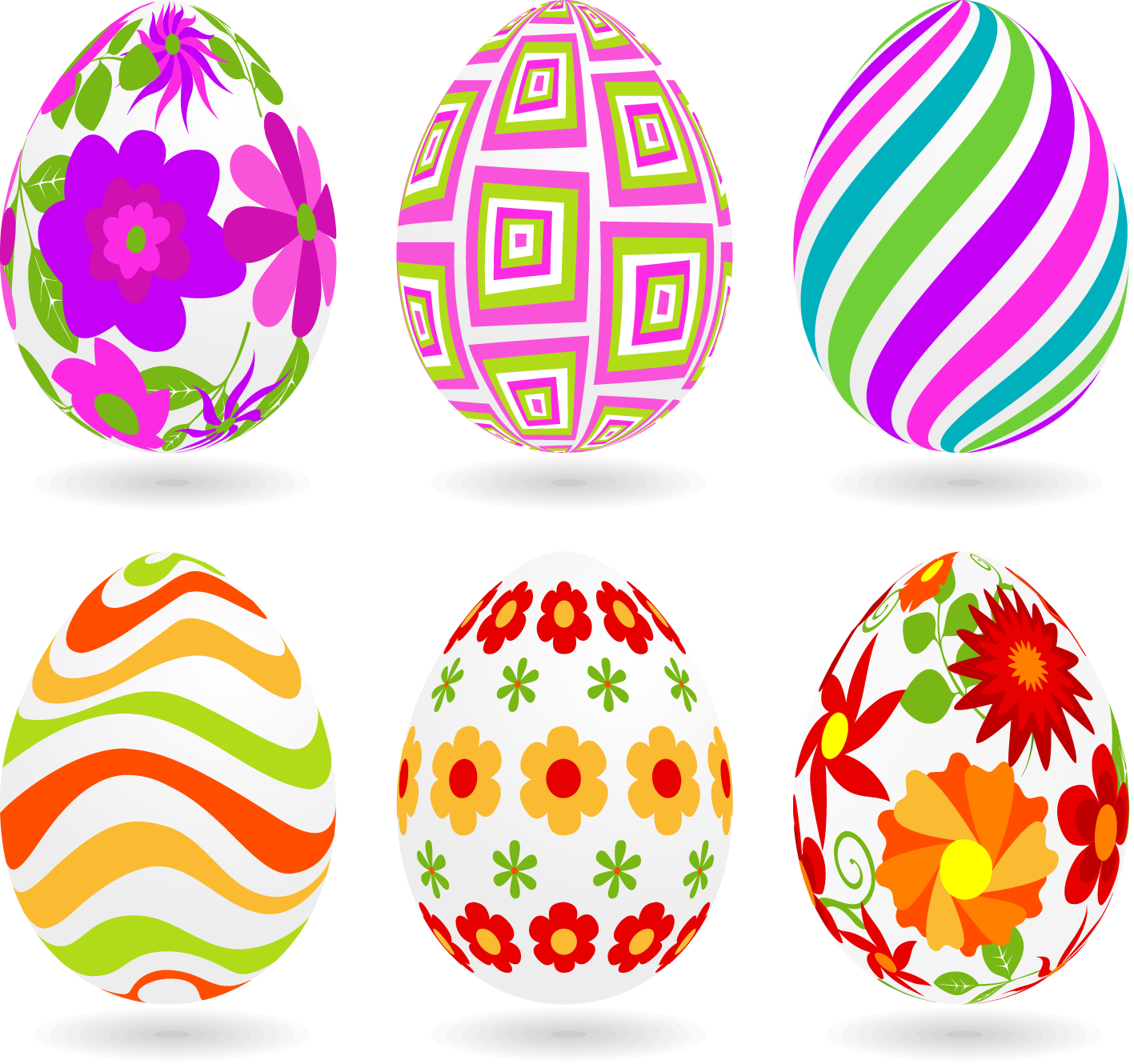 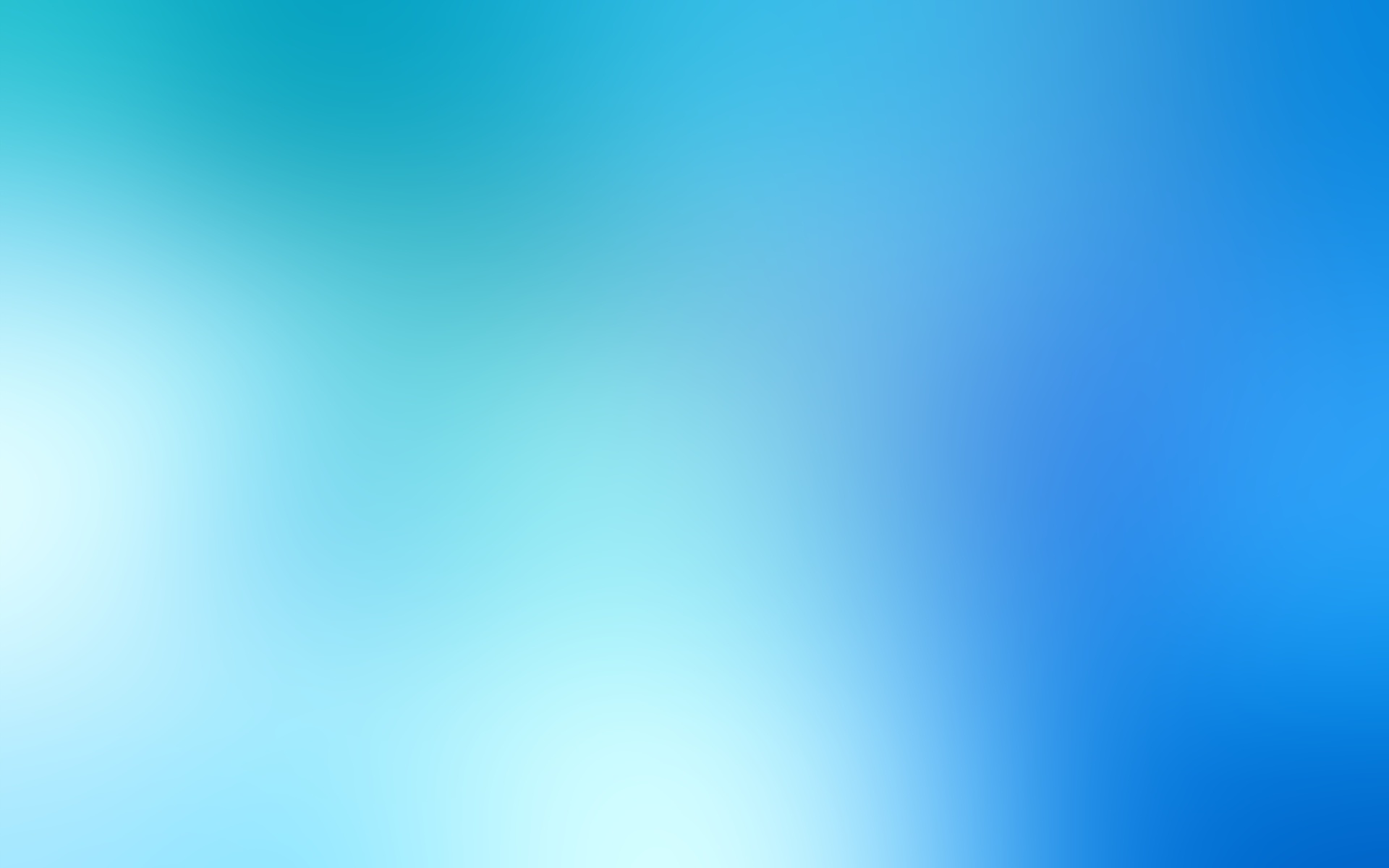 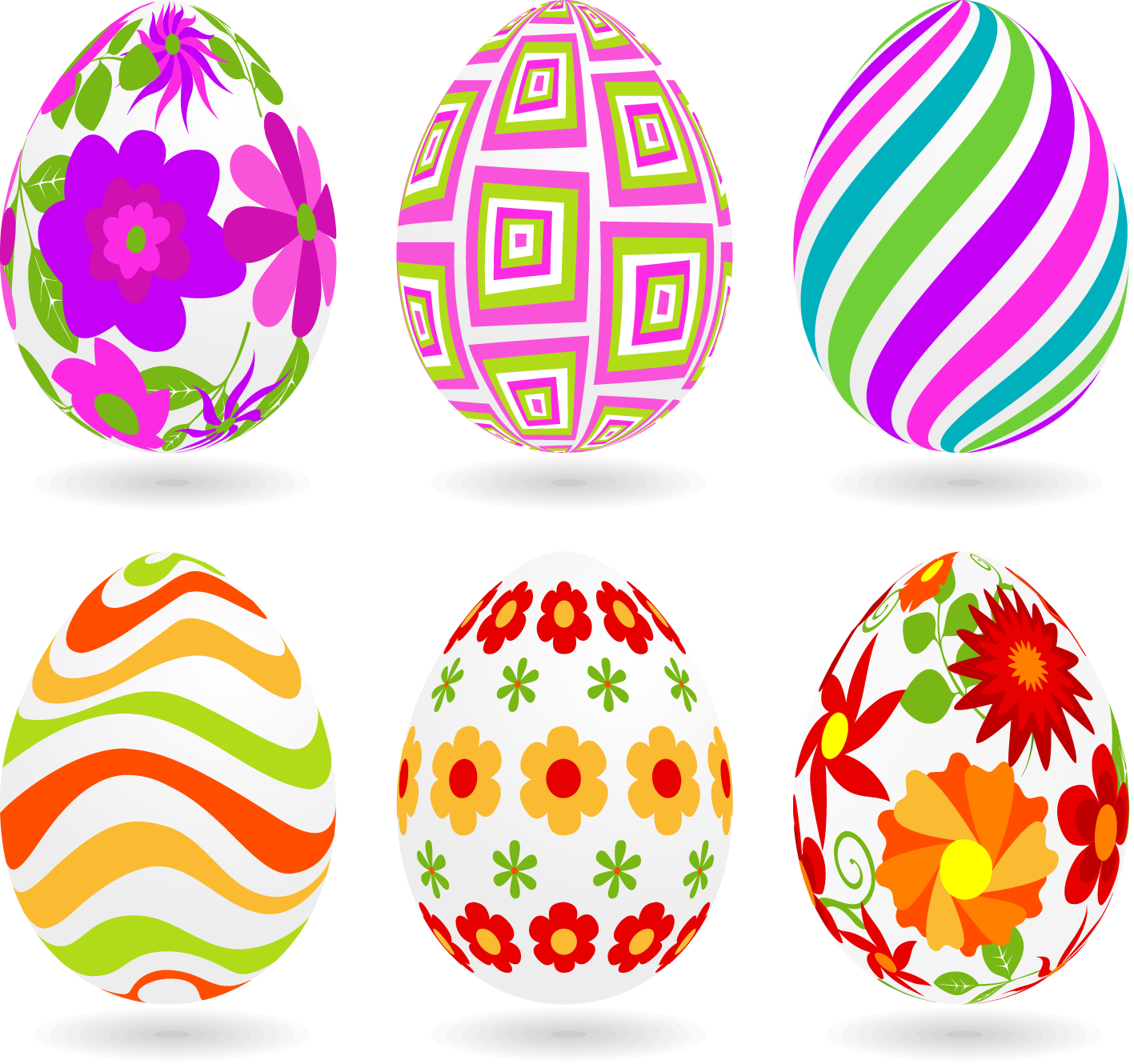 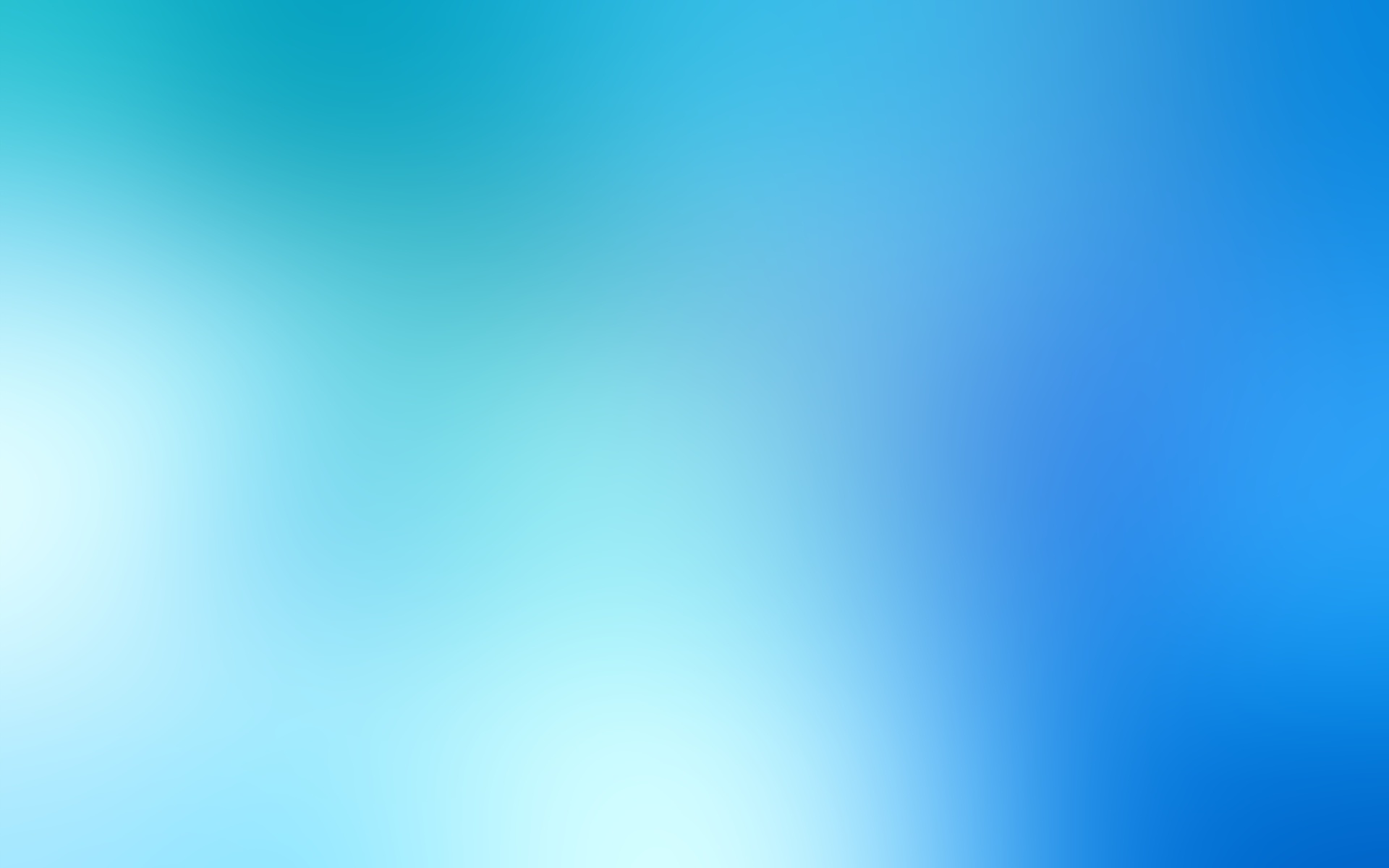 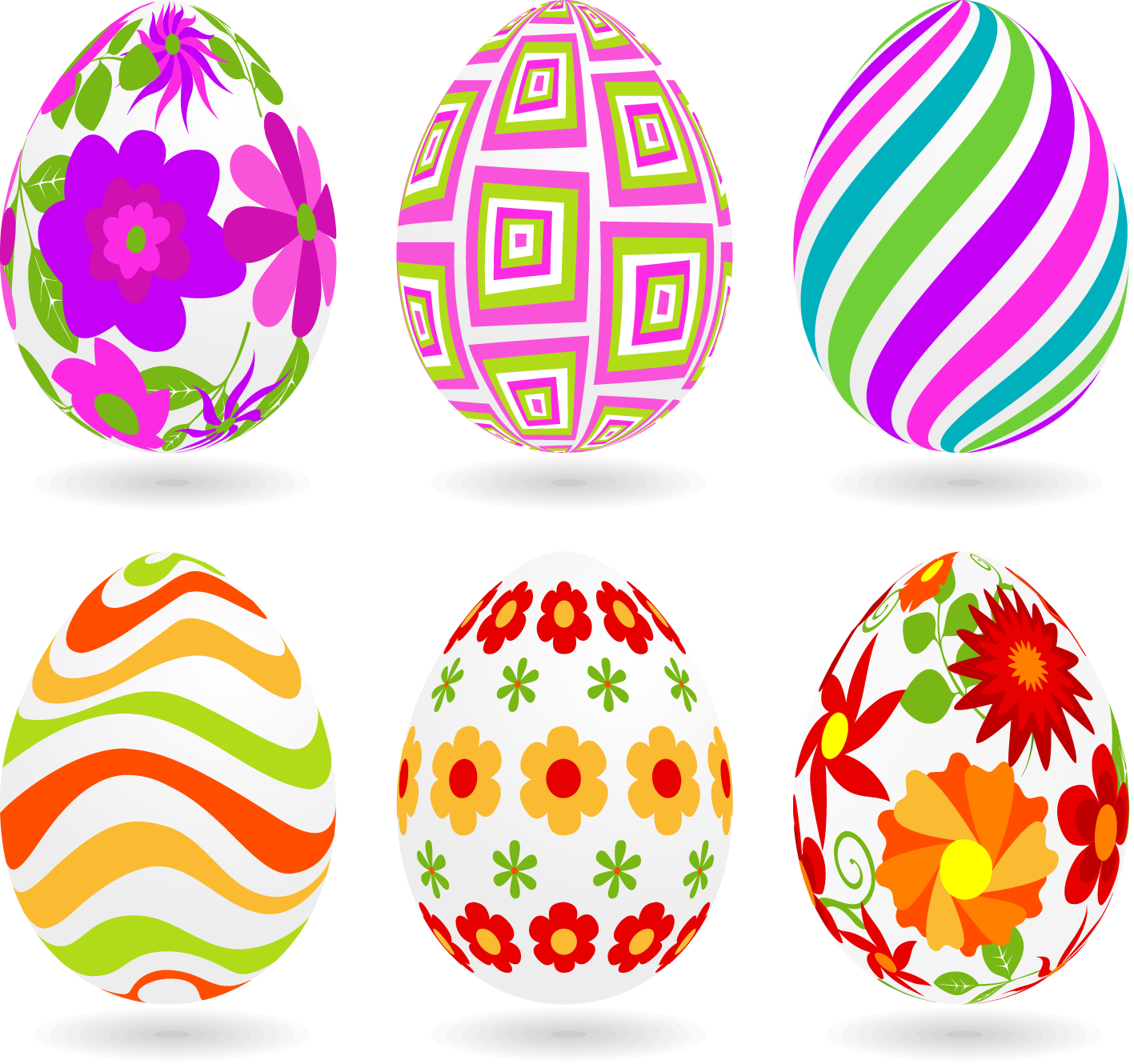 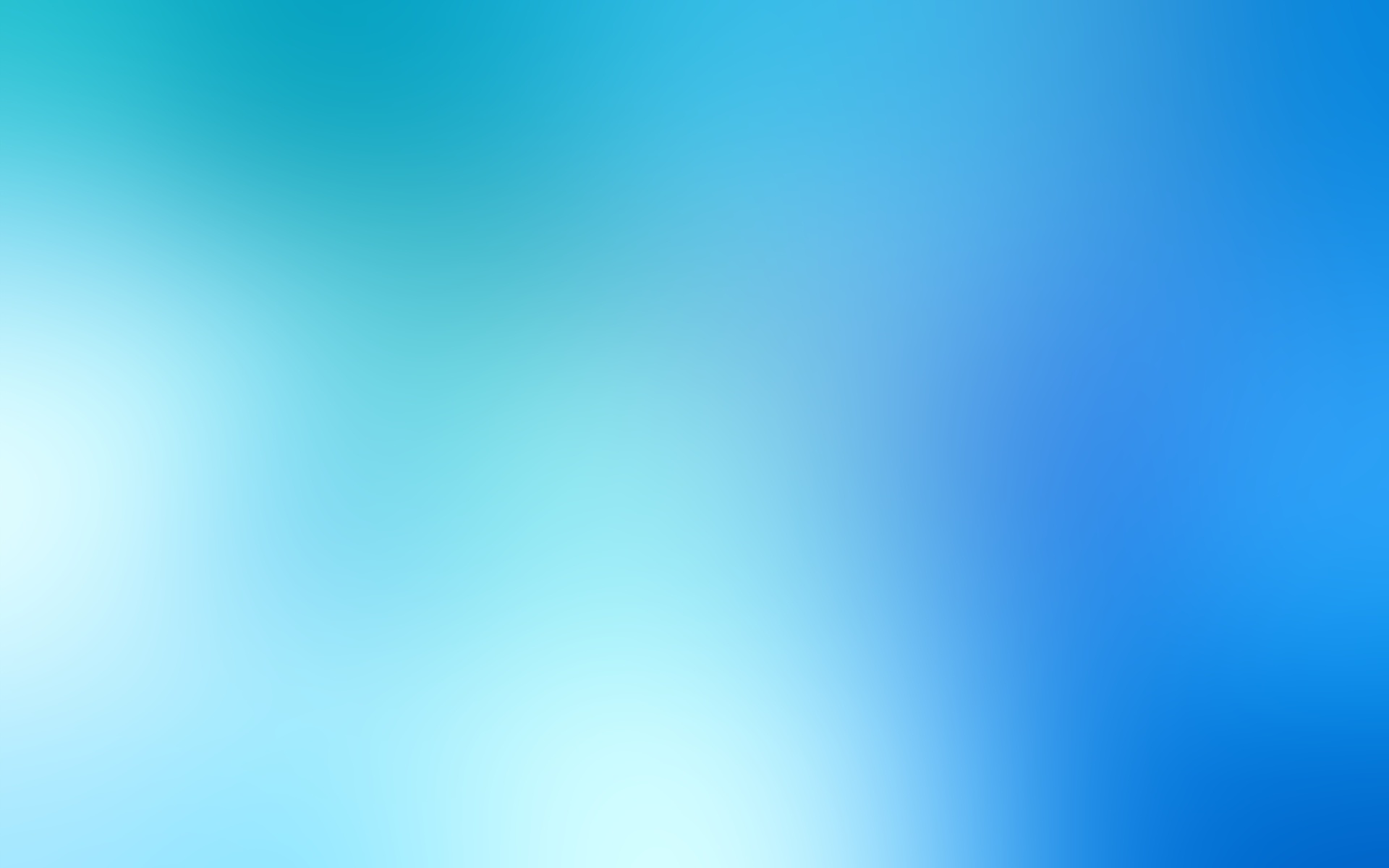 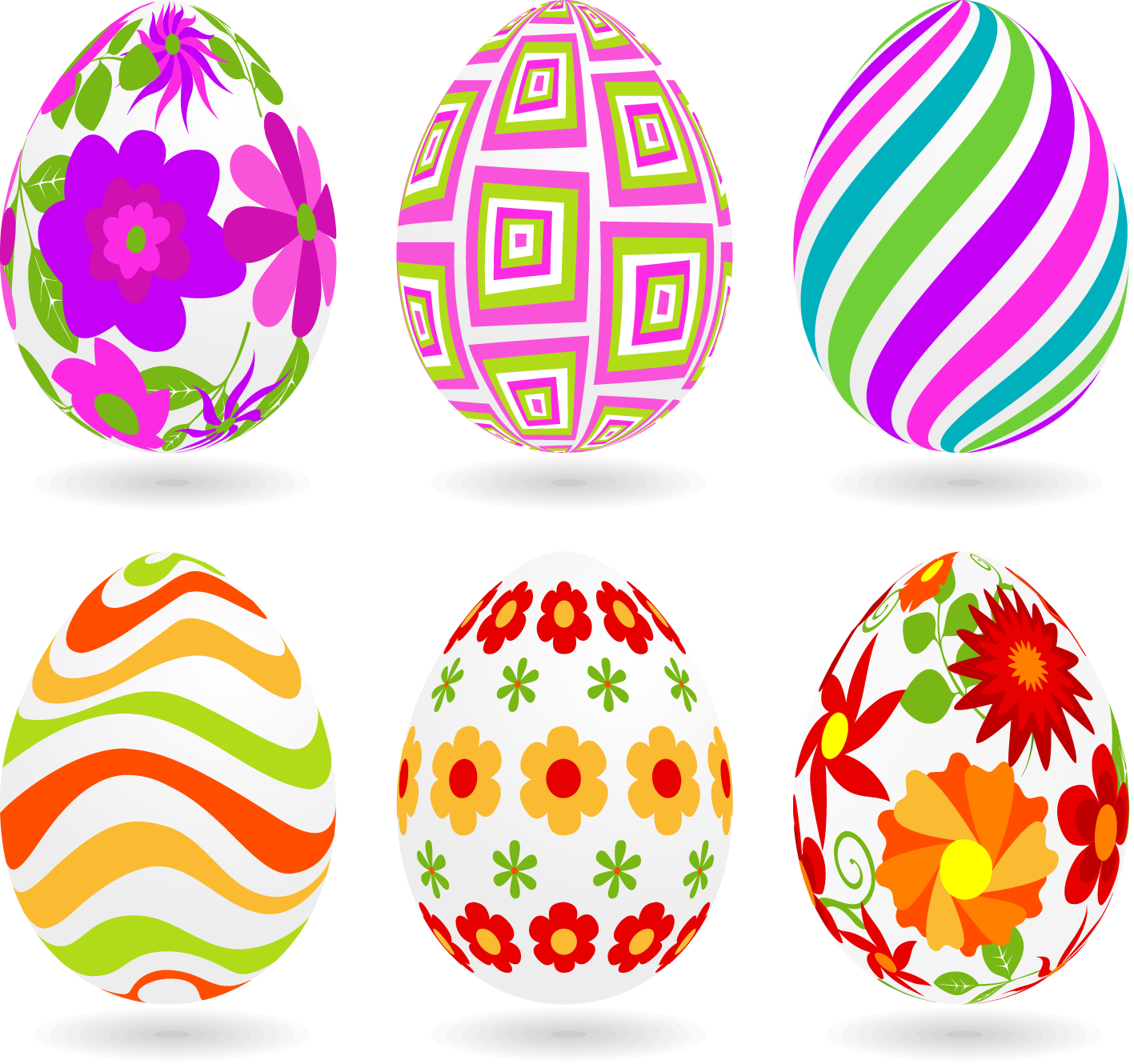 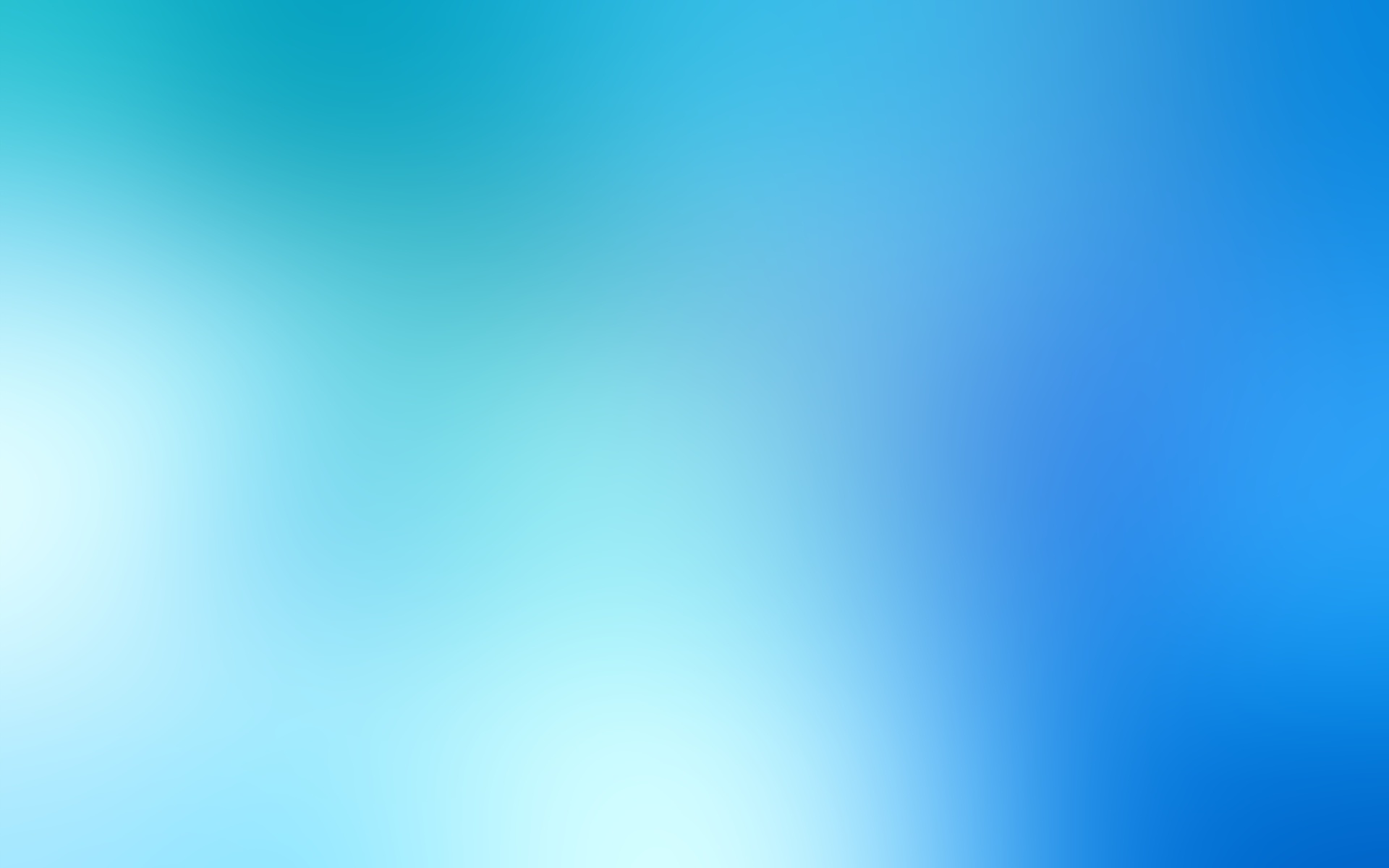 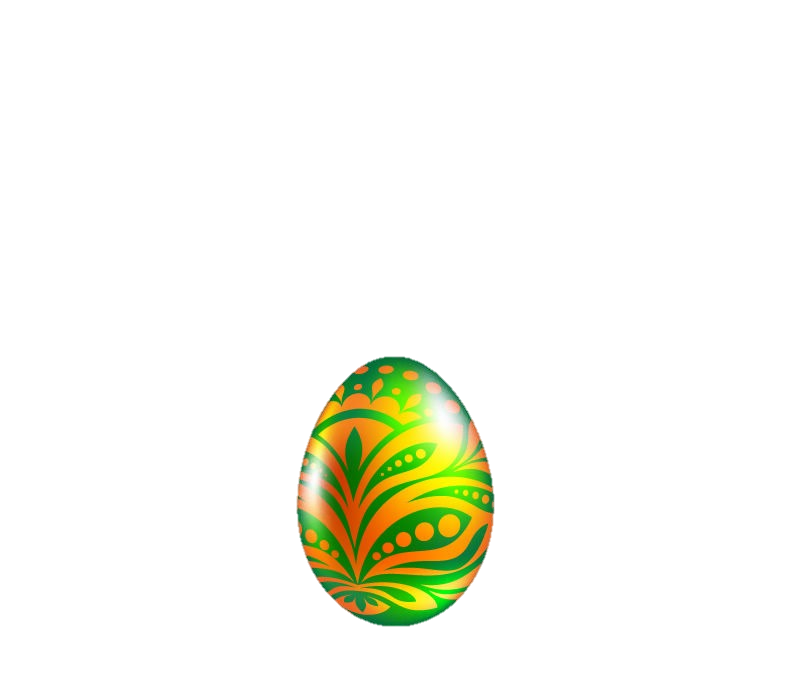 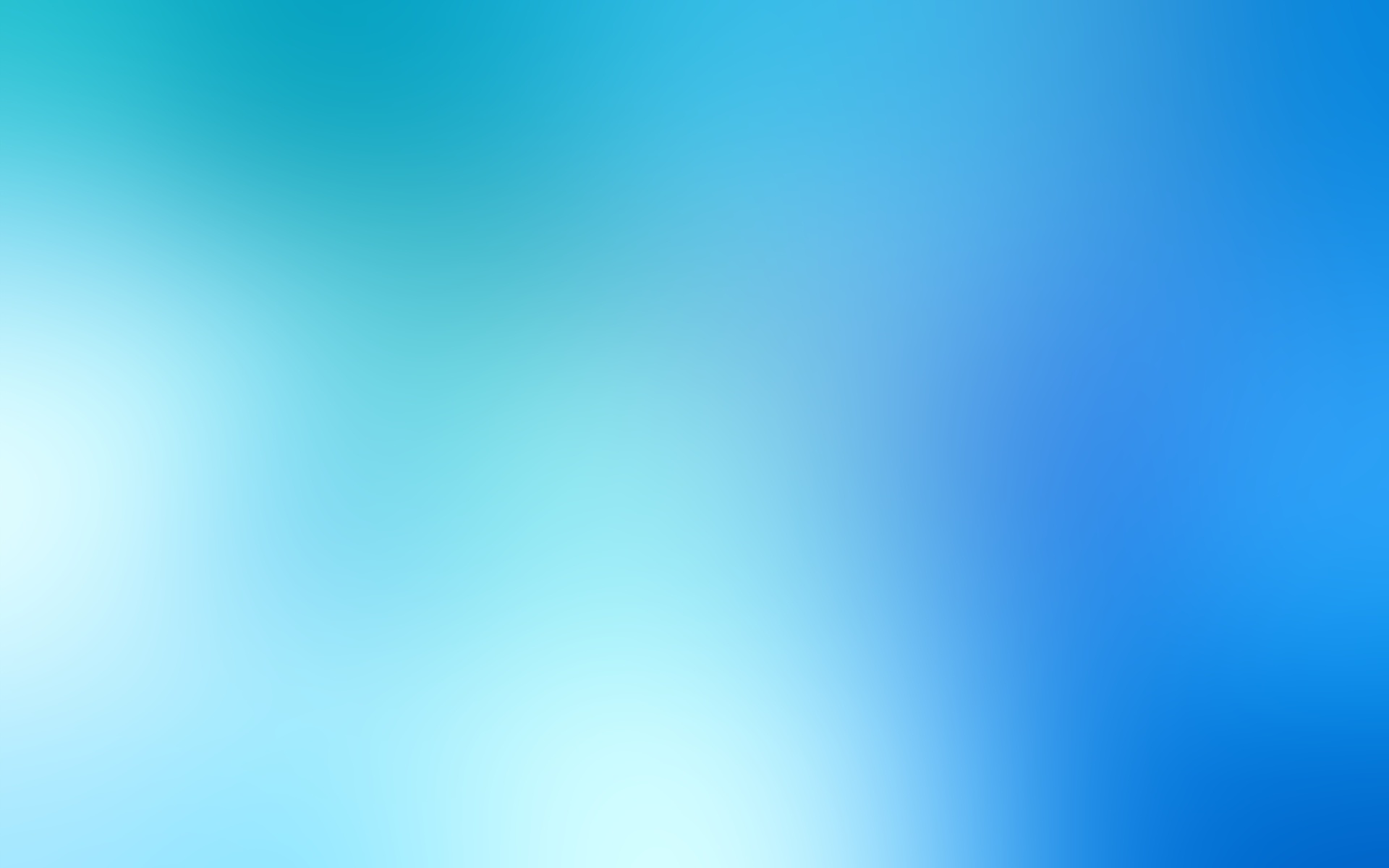 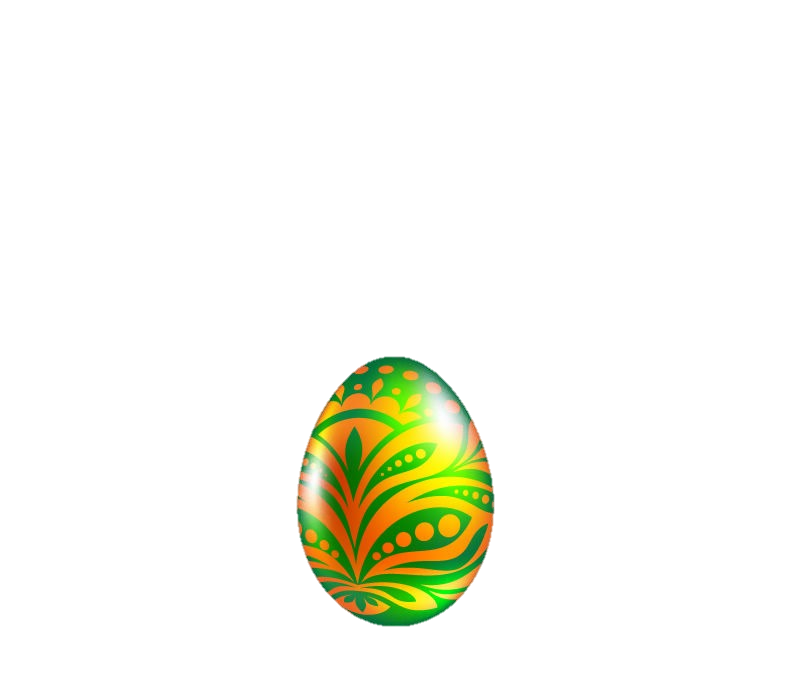 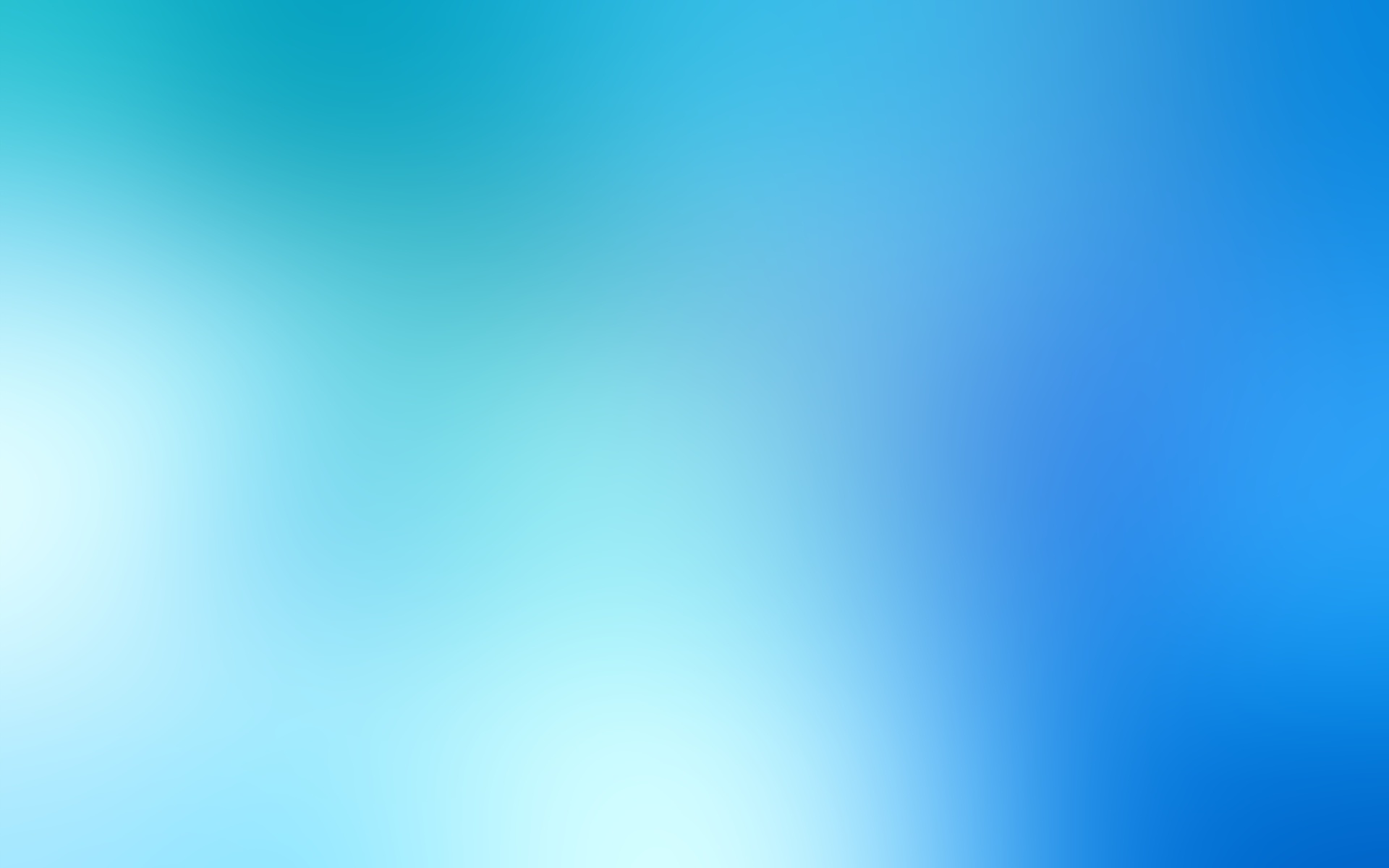 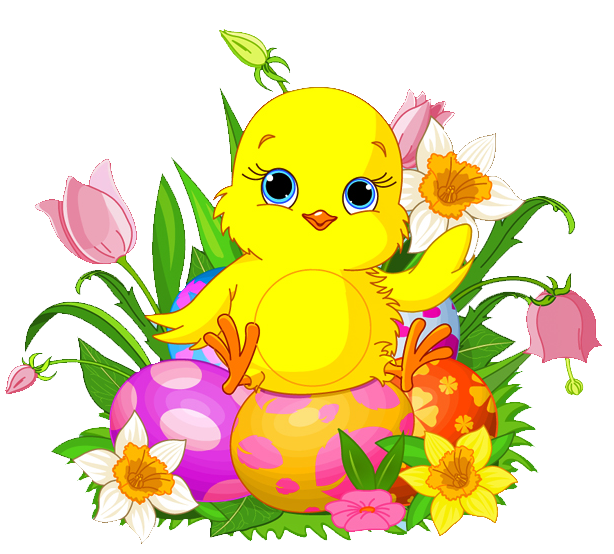